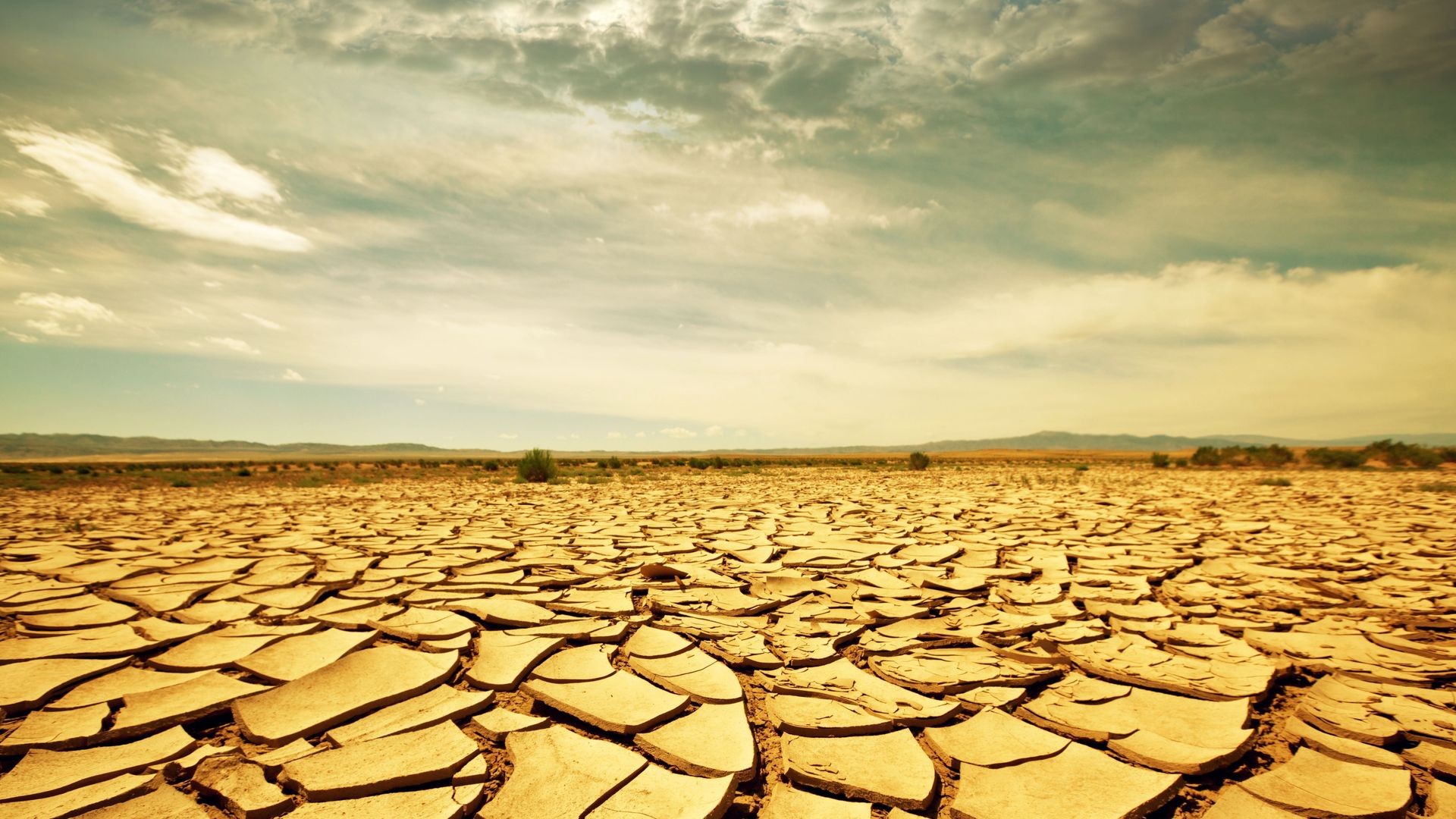 PREPARING FOR CHAPTER 19 DAYS
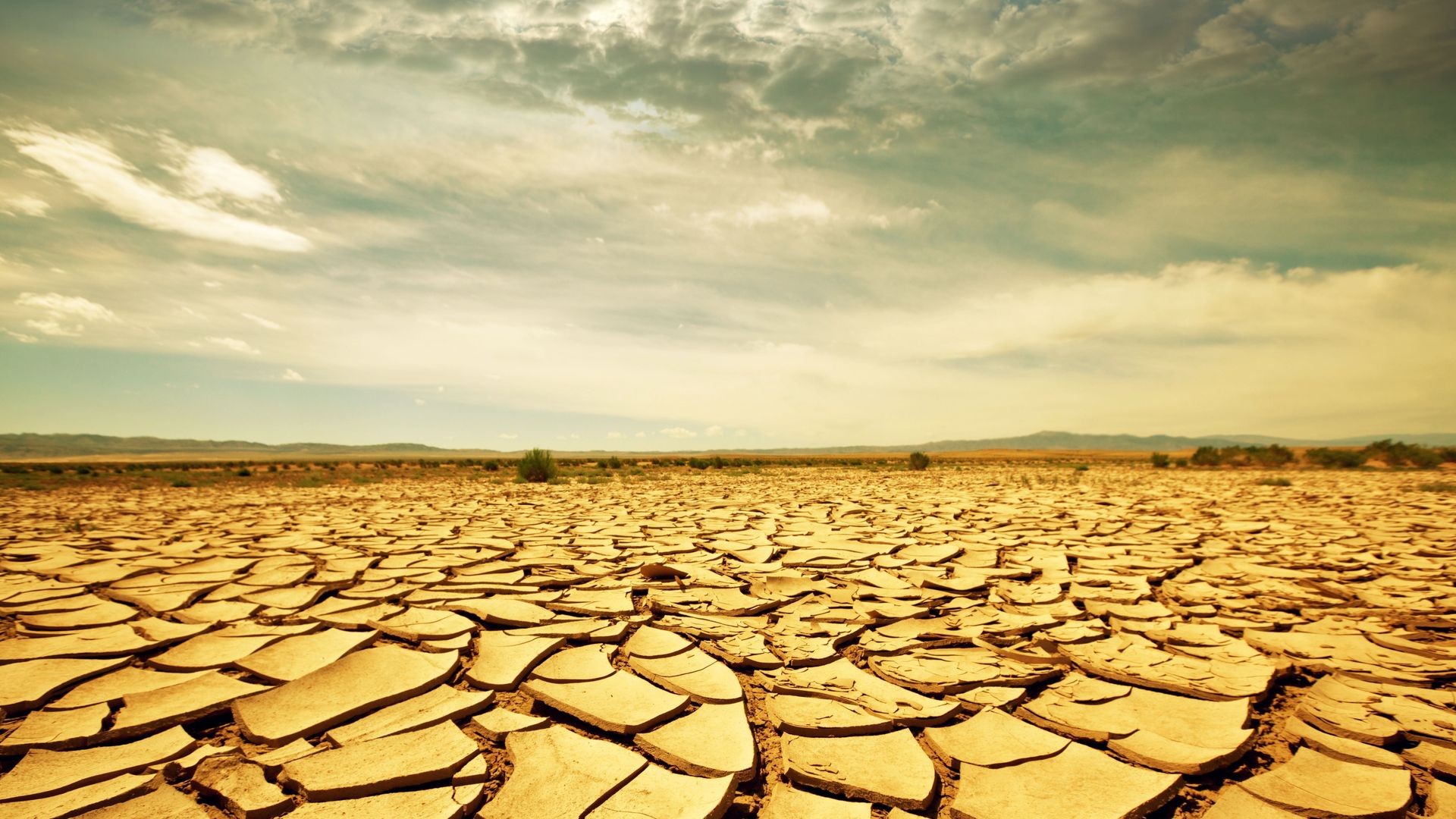 JAMES 5:17  

ELIJAH WAS A MAN WITH A NATURE LIKE OURS
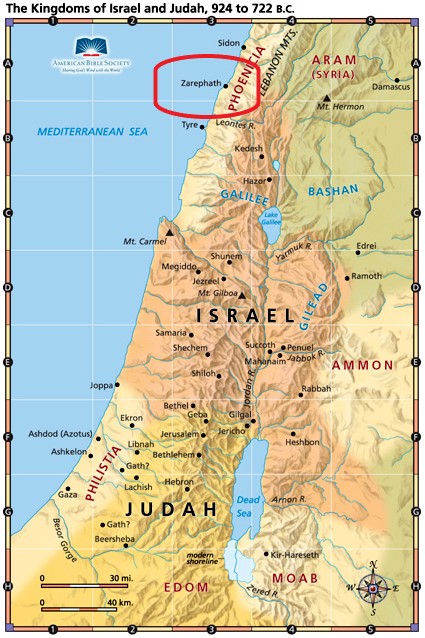 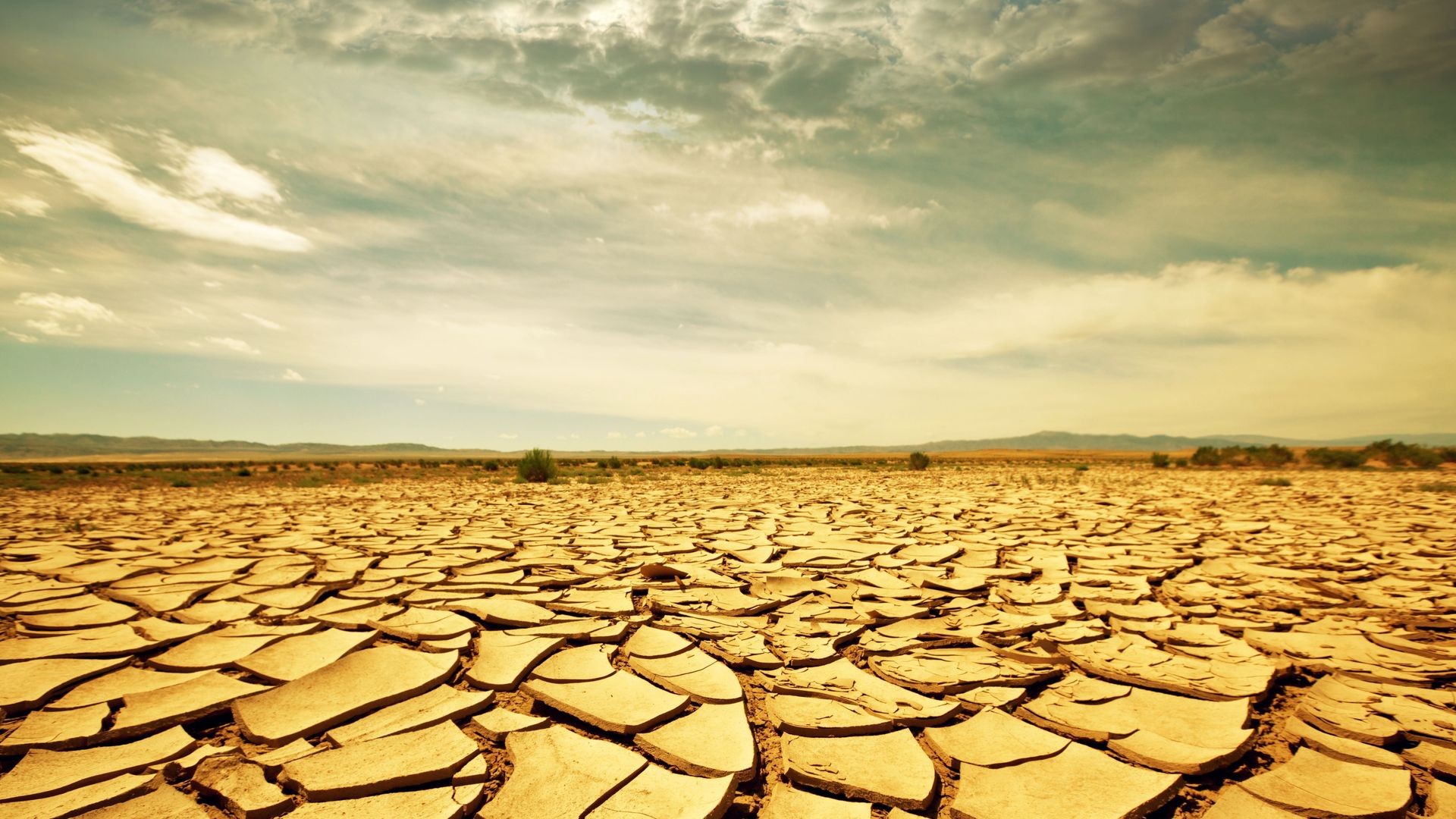 JAMES 5:17  

ELIJAH WAS A MAN WITH A NATURE LIKE OURS
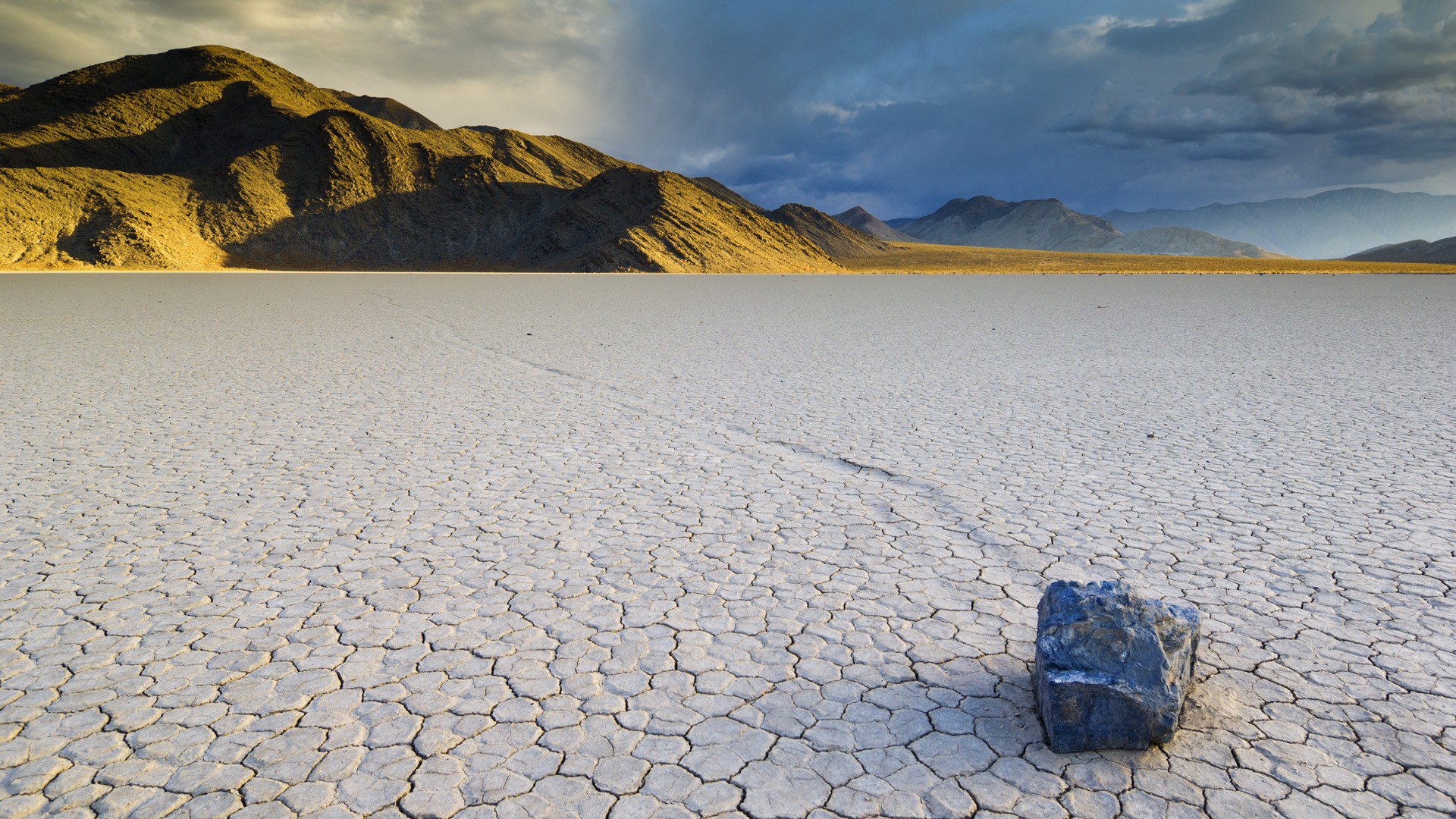 Have you ever had a Chapter 18 Day?
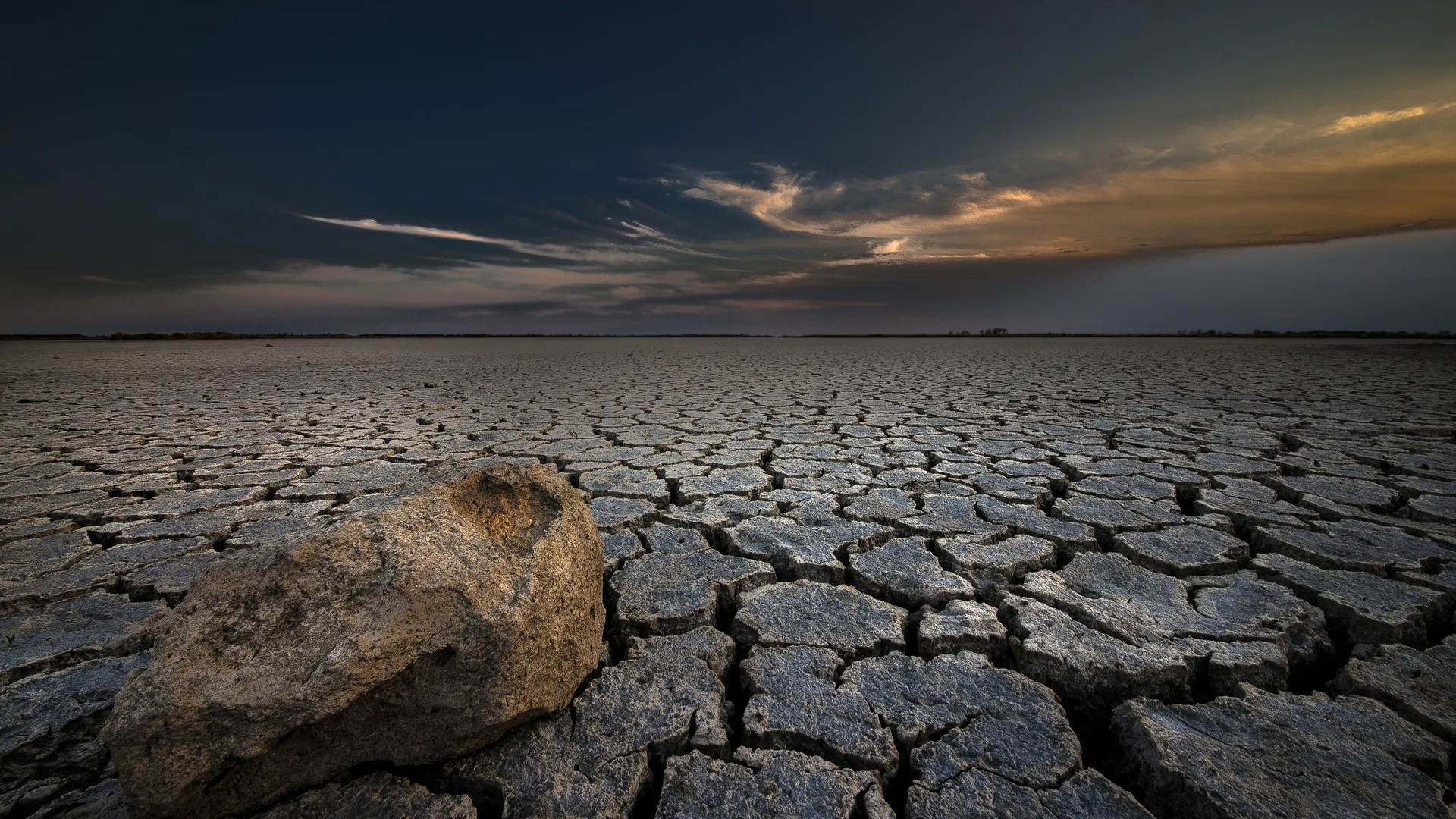 So may the gods do to me and more also, if I do not make your life as the life of one of them by this time tomorrow.
Then he was afraid, and he arose and ran for his life.
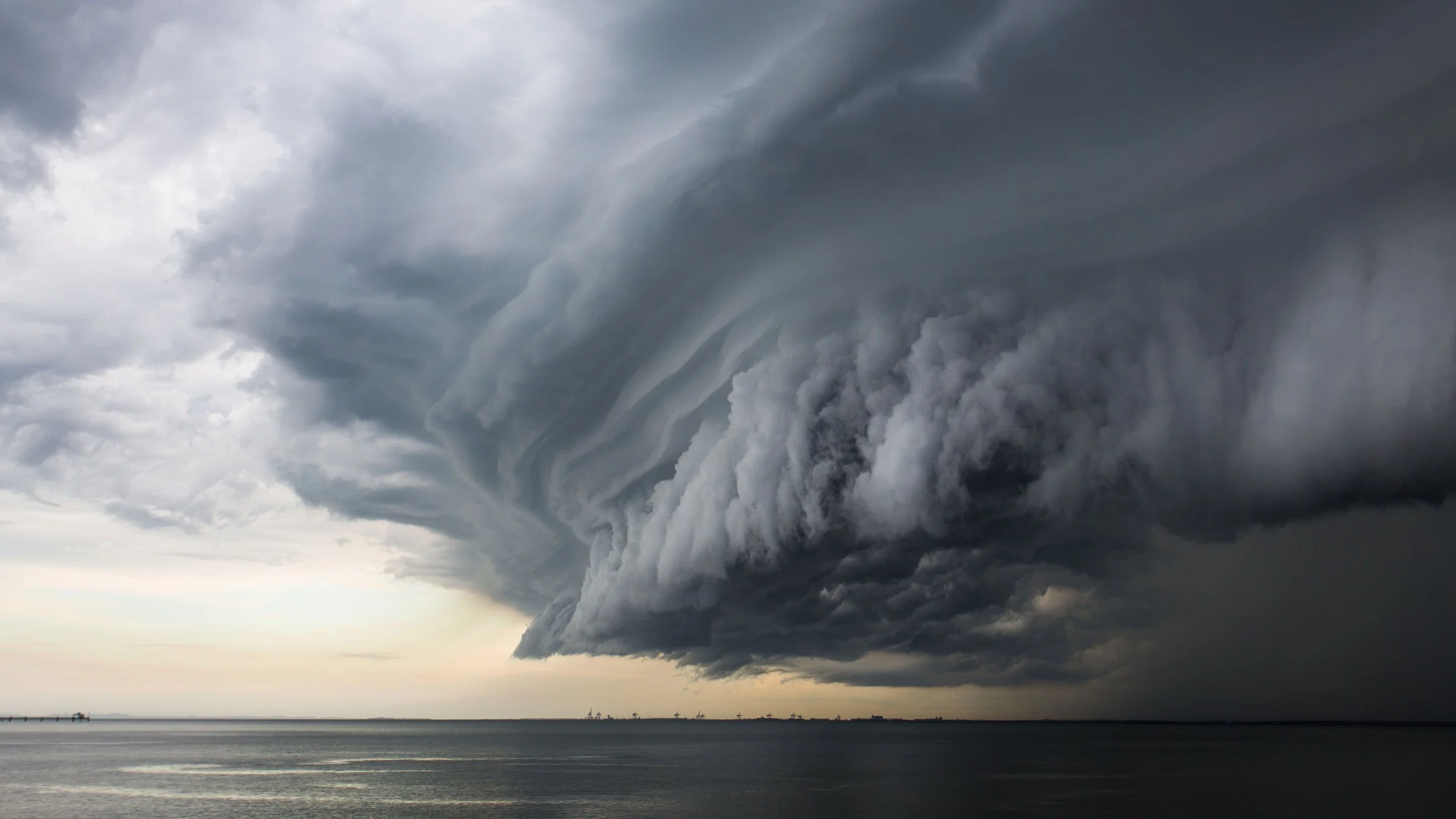 What are you doing here, Elijah?
Why are you HERE in THIS place?
PREPARING FOR CHAPTER 19 DAYS

DON’T ISOLATE YOURSELF
DON’T LET PRIDE OR DESPARATION FOOL YOU
GO BACK TO WHERE THE WORK IS AND DO IT
GUARD AGAINST FEAR
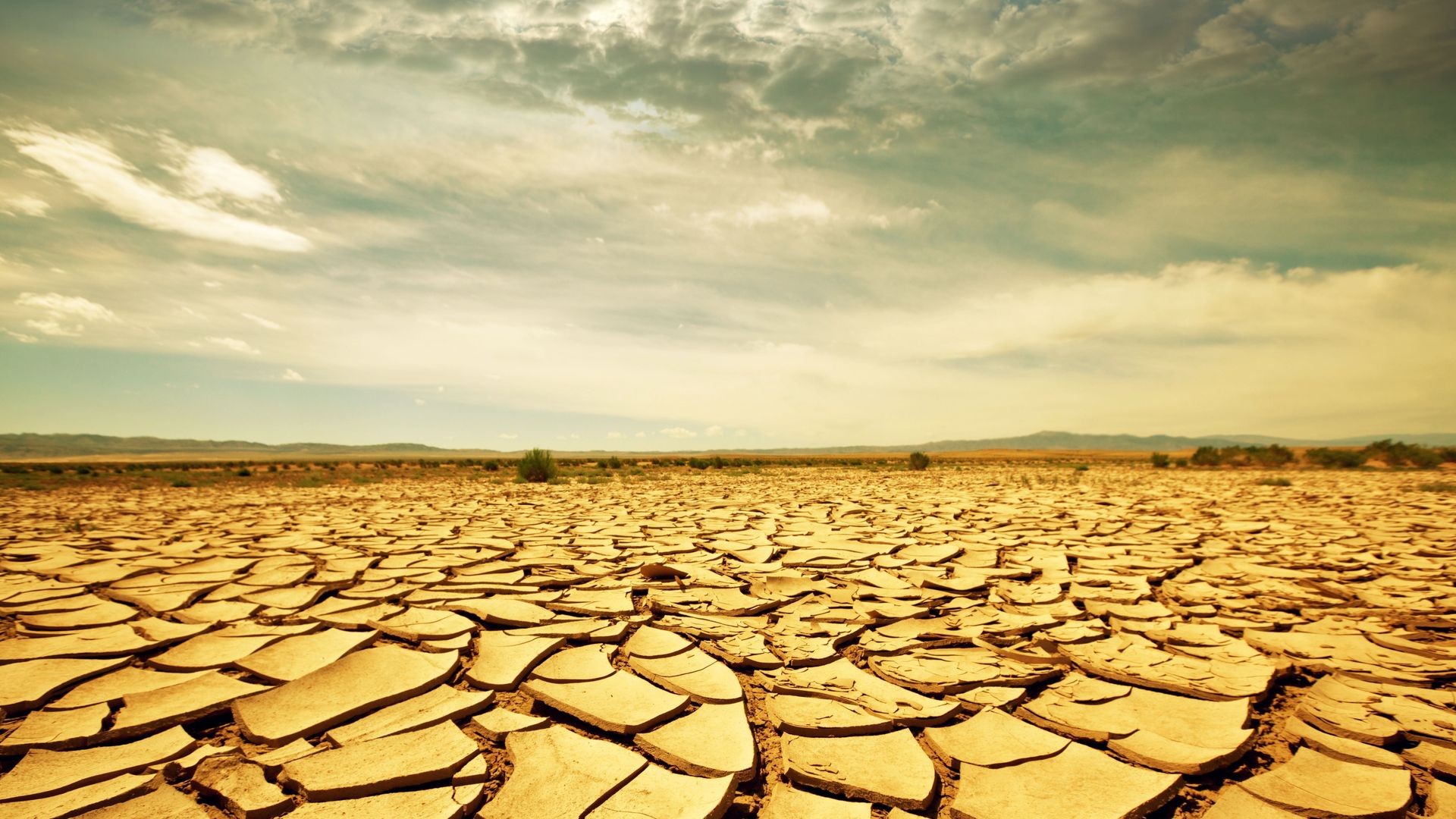 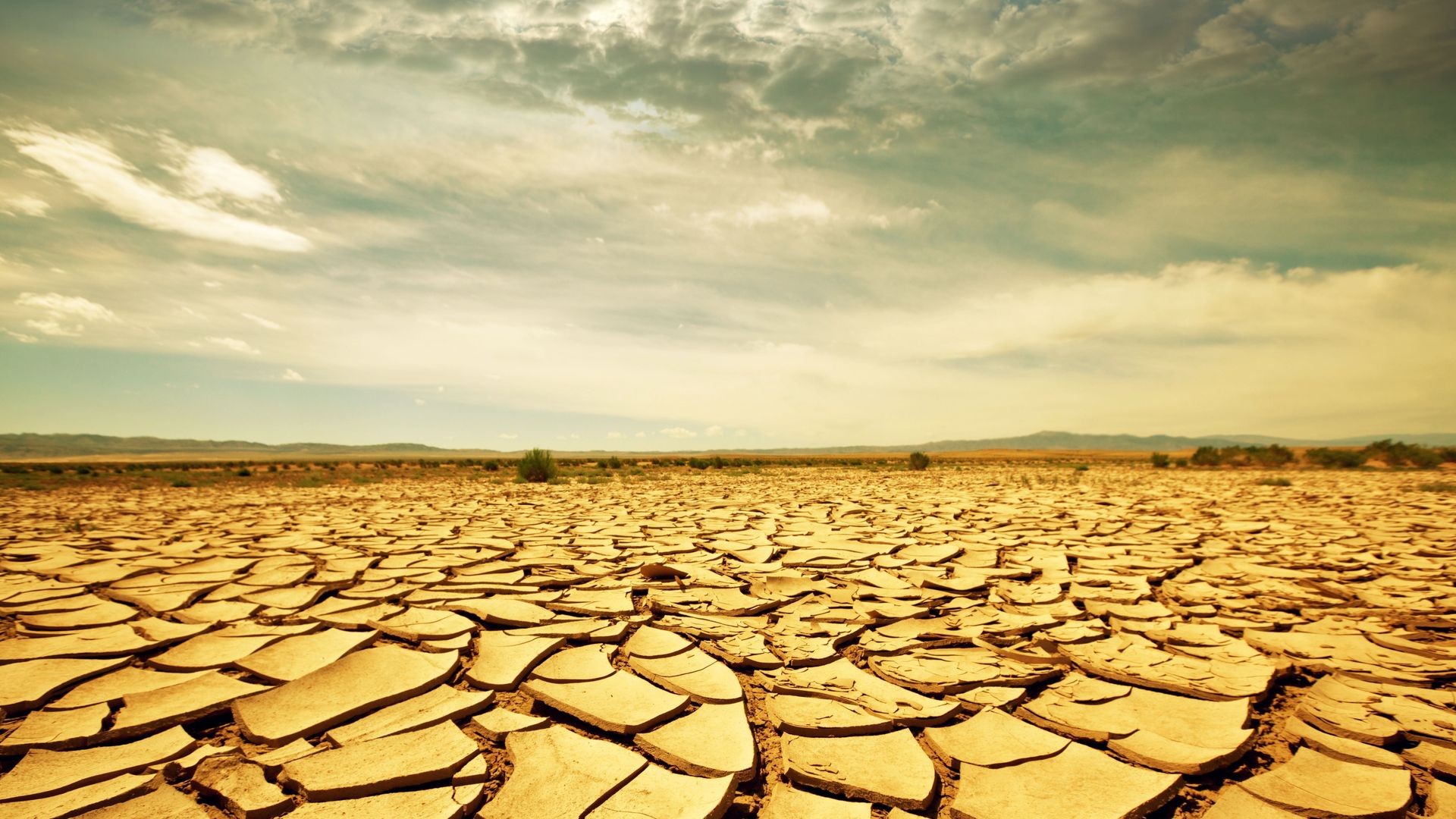